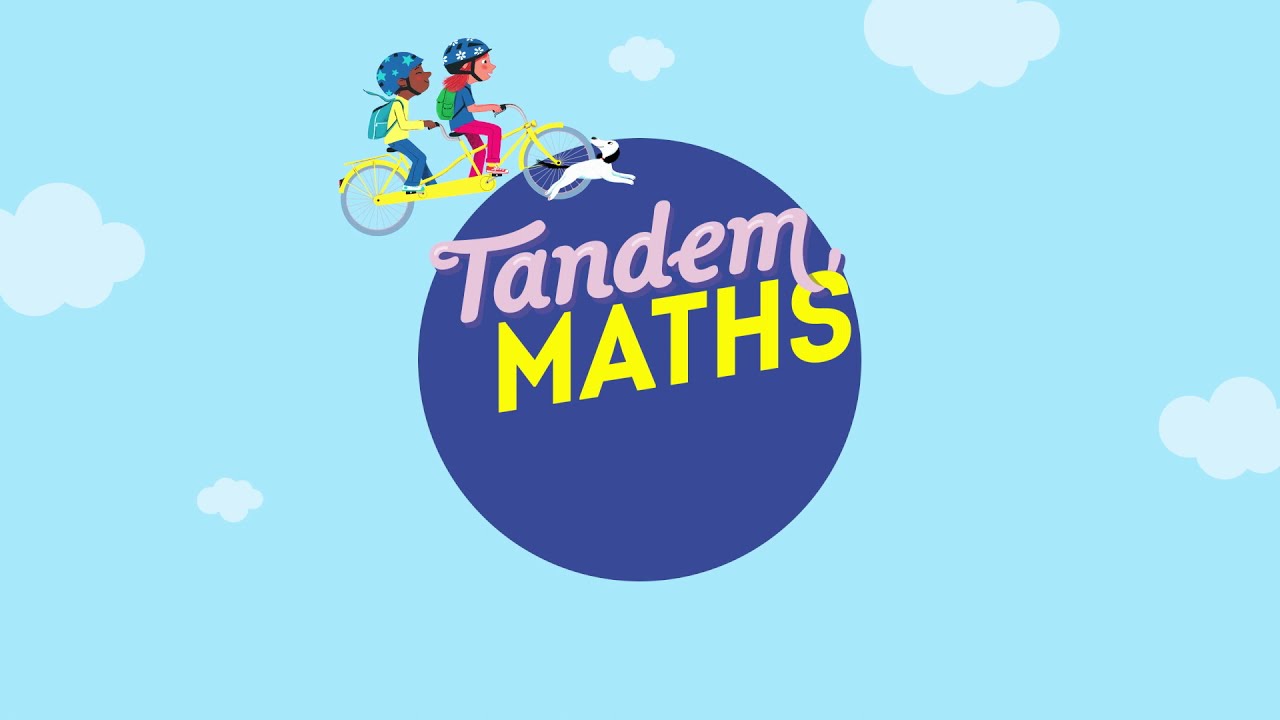 Période 1
Semaine 7
Lundi
www.maitresseherisson.com
Fractions simples – Mission 3
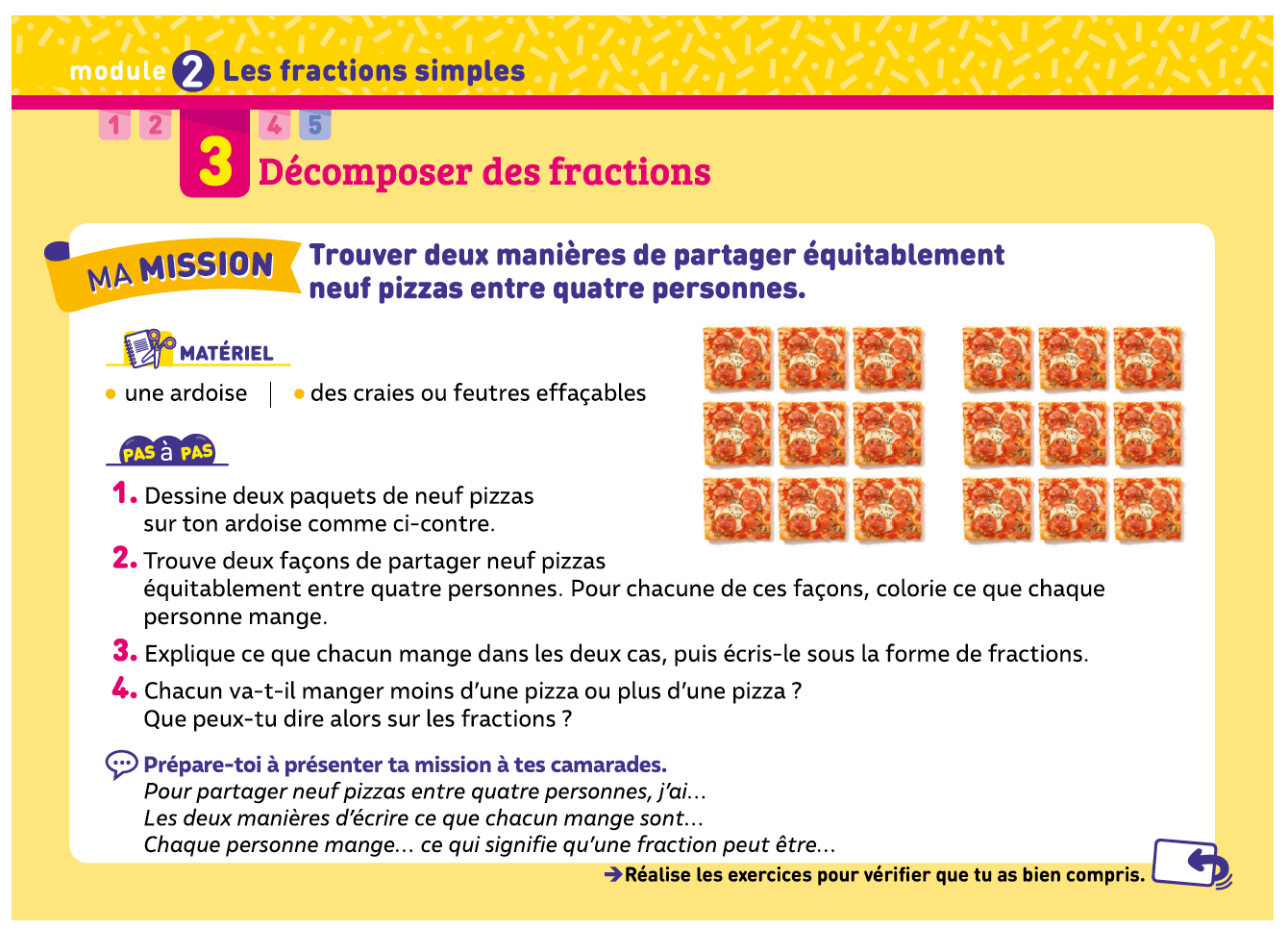 www.maitresseherisson.com
Fractions simples – Mission 3
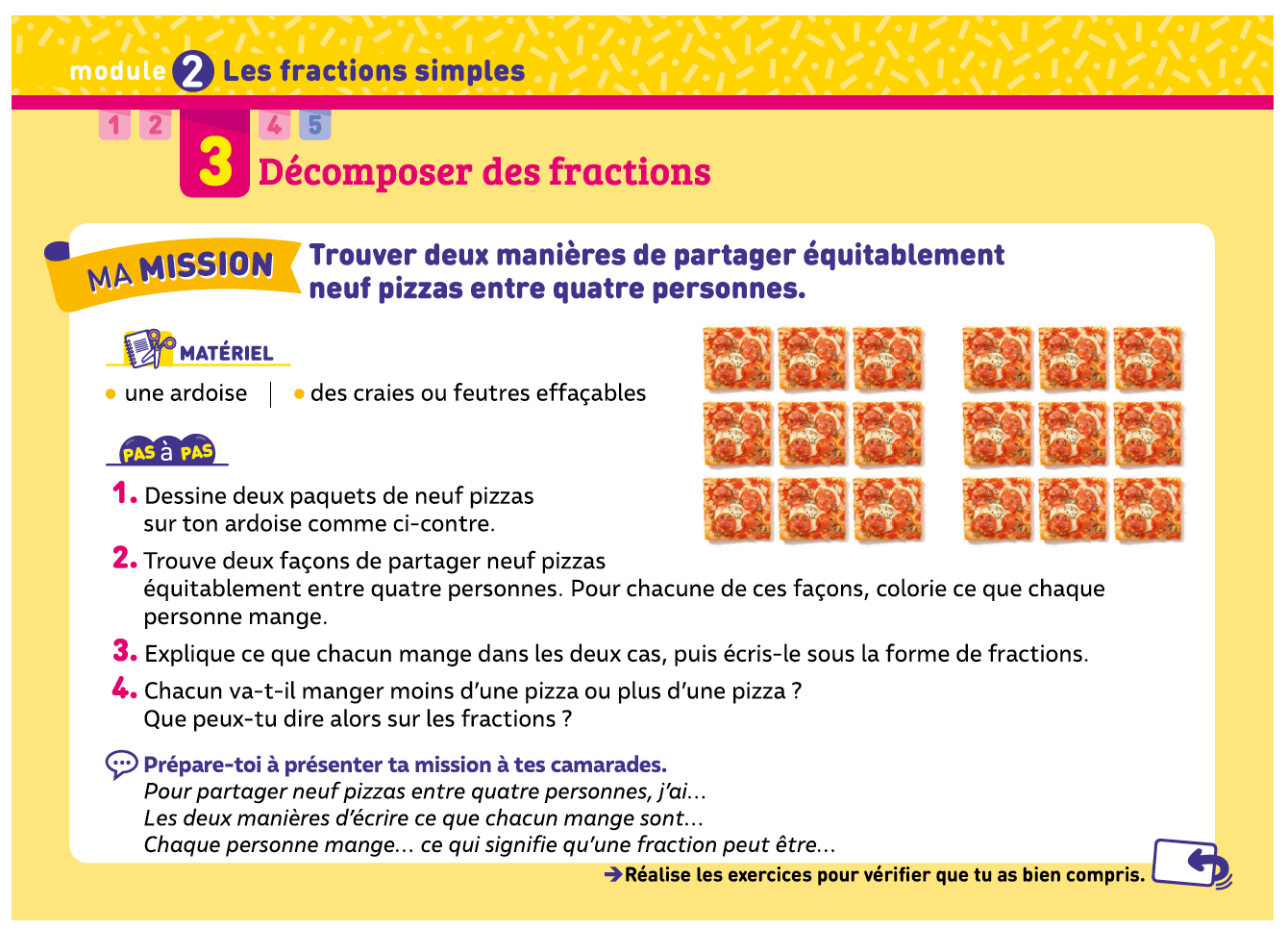 De quel matériel disposez-vous ?
Que devez-vous faire ?
www.maitresseherisson.com
Fractions simples – Mission 3
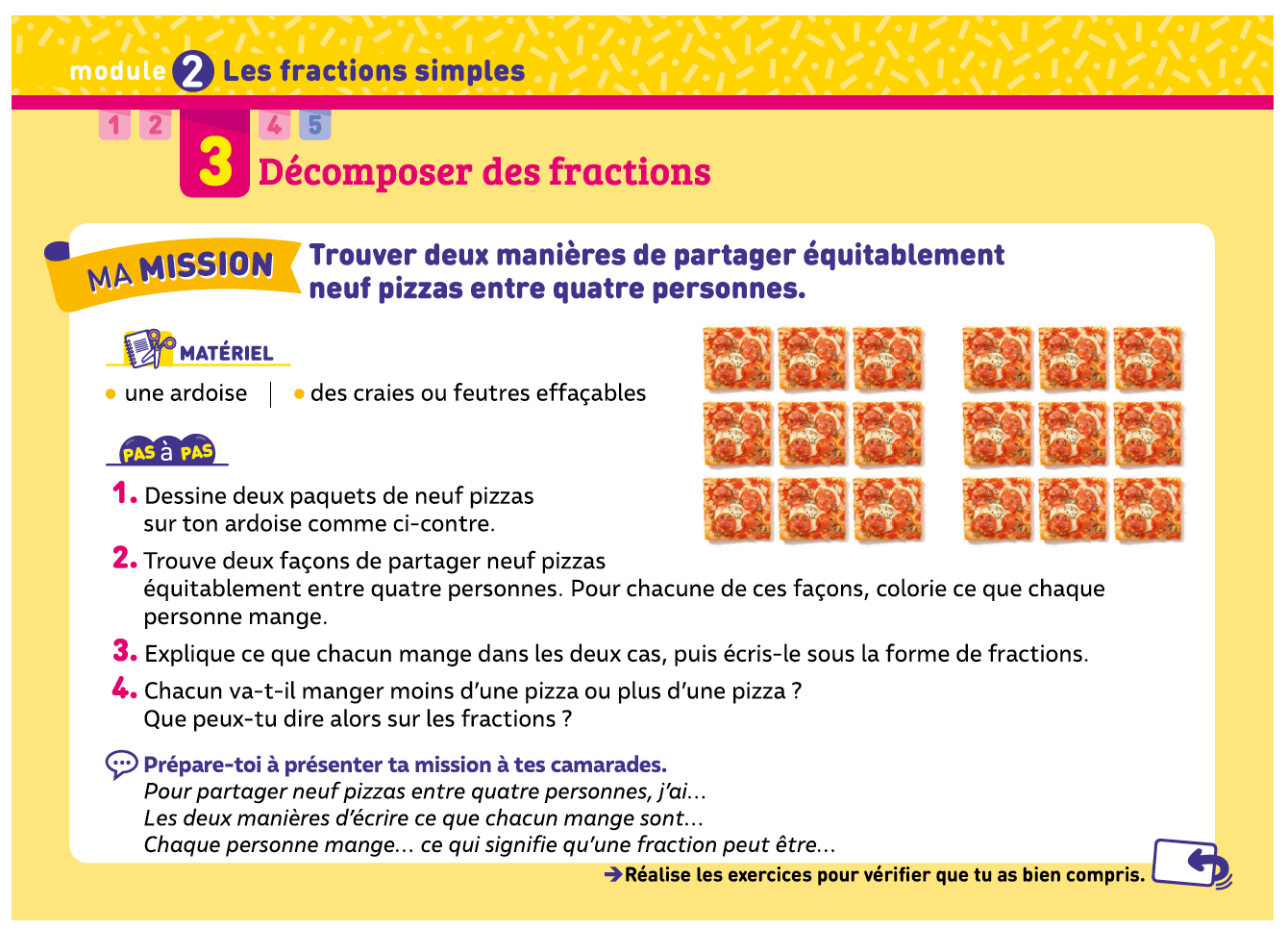 Lors de cette mission, vous allez devoir proposer deux représentations différentes de ce que mange chaque personne lorsqu’on partage les 9 pizzas en 4 portions égales.
www.maitresseherisson.com
Fractions simples – Mission 3
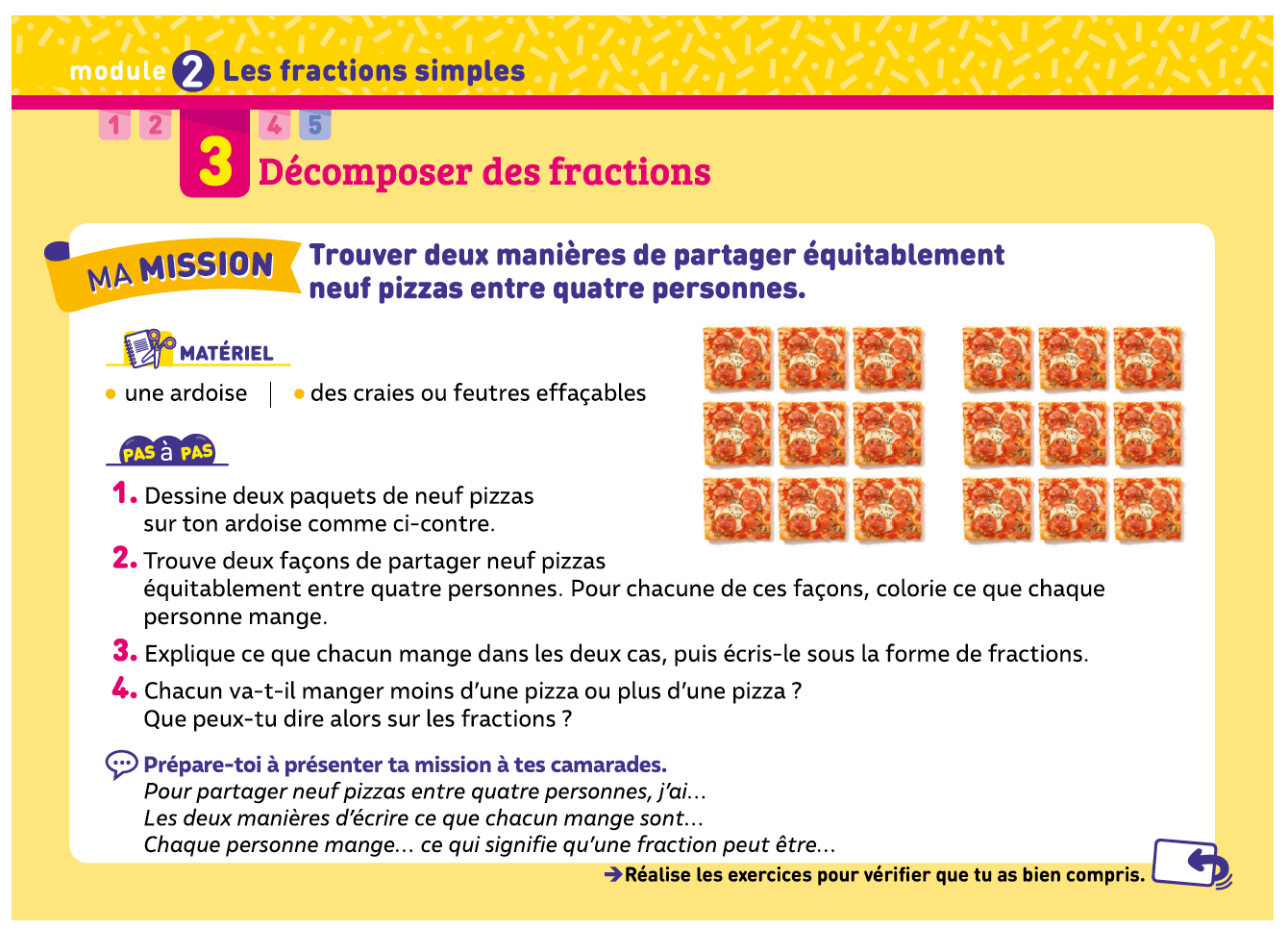 Travail individuel puis confrontation en binôme
www.maitresseherisson.com
Fractions simples – Mission 3
MISE EN COMMUN
www.maitresseherisson.com
Fractions simples – Mission 3 – Mise en commun
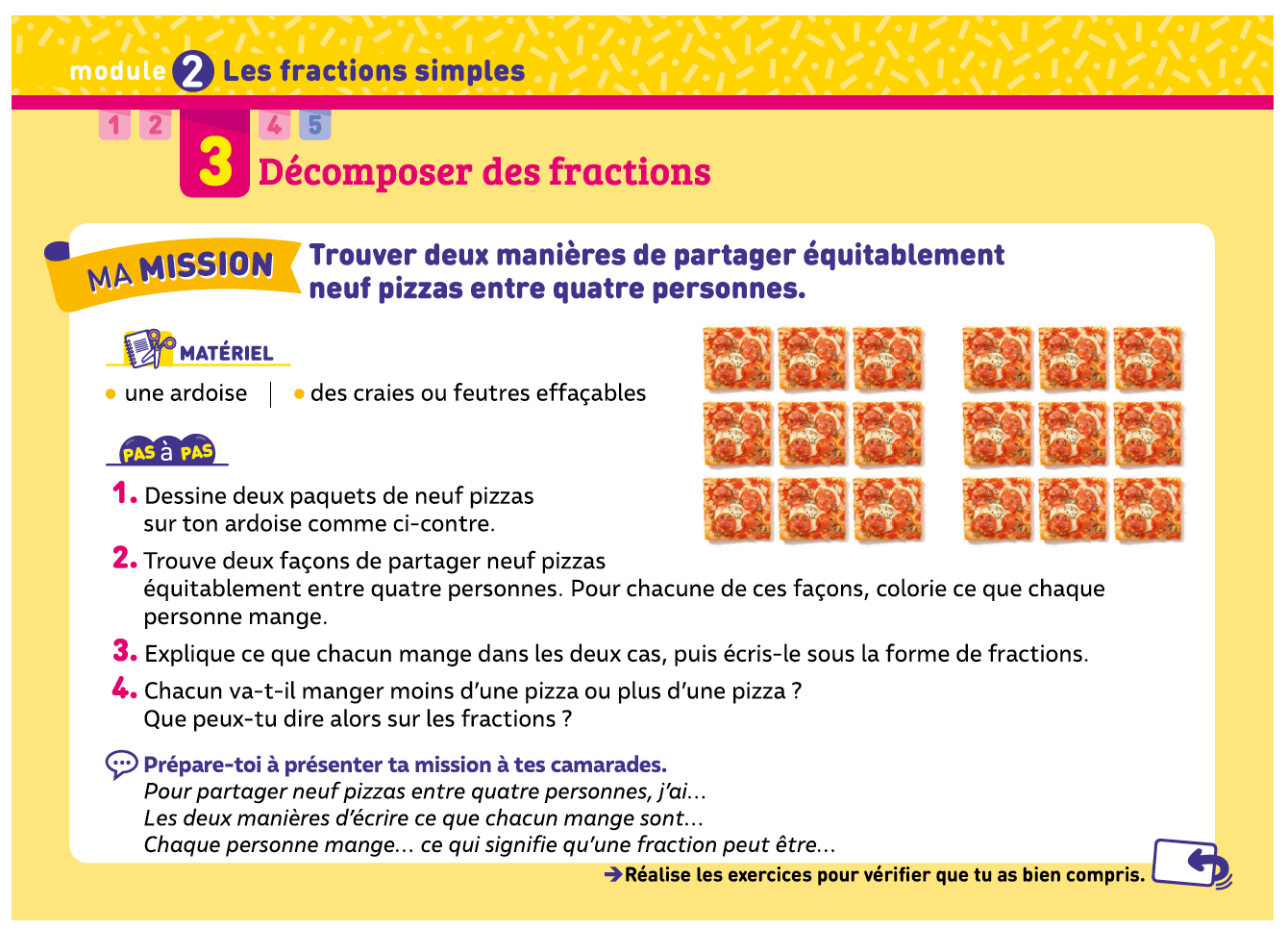 www.maitresseherisson.com
Fractions simples – Mission 3 – Mise en commun
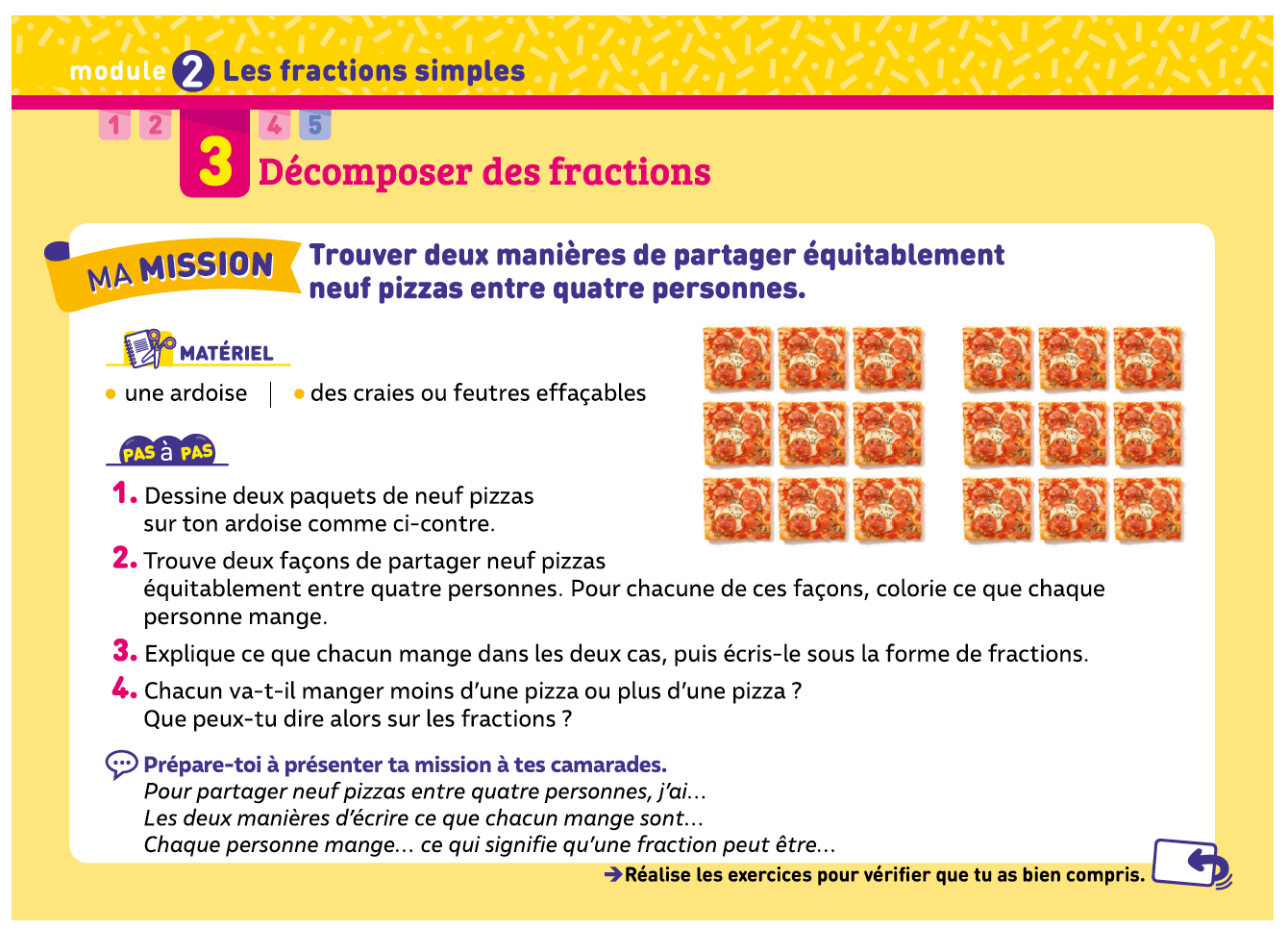 www.maitresseherisson.com
Fractions simples – Mission 3 – Mise en commun
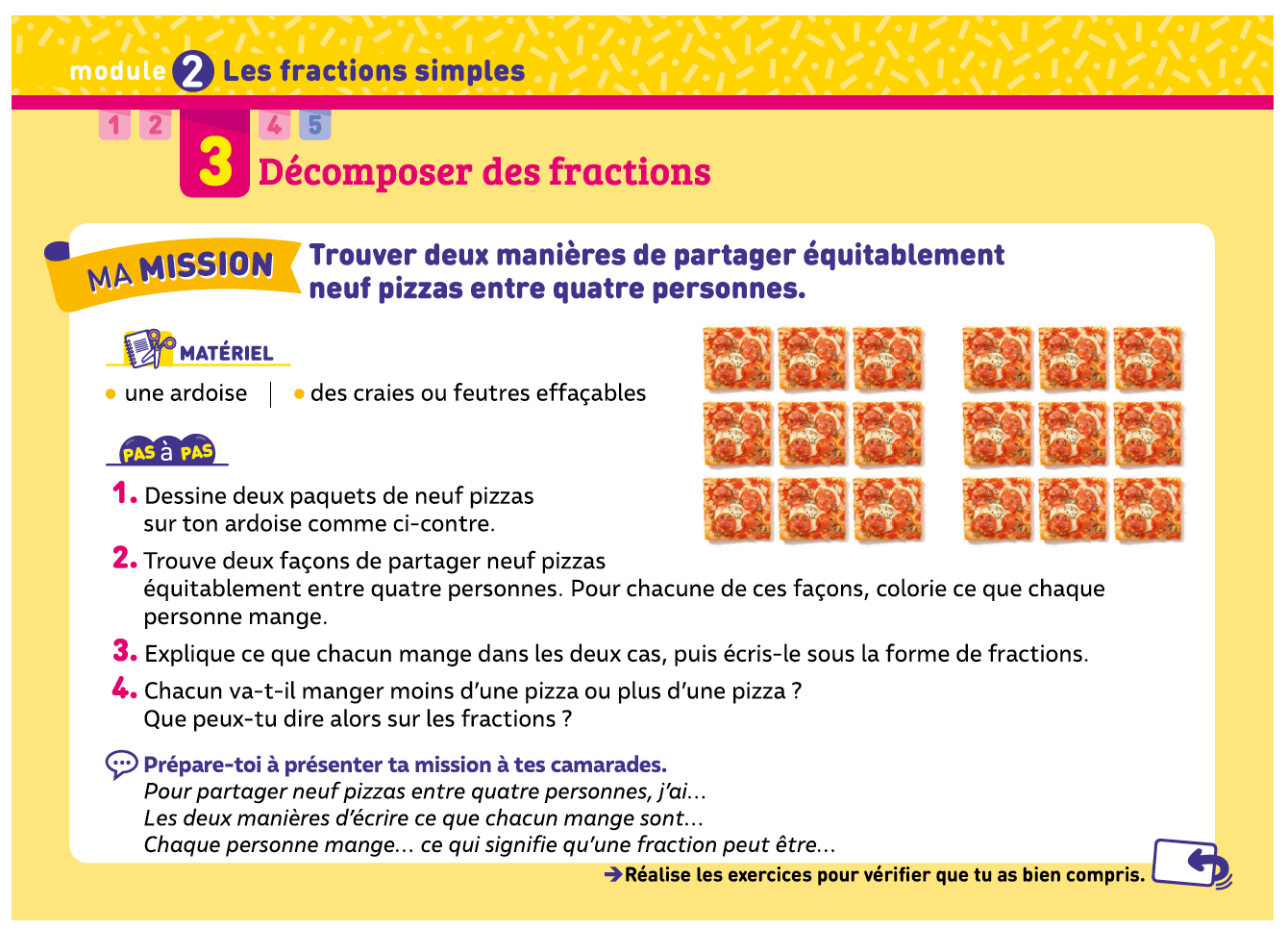 www.maitresseherisson.com
Fractions simples – Mission 3 – Mise en commun
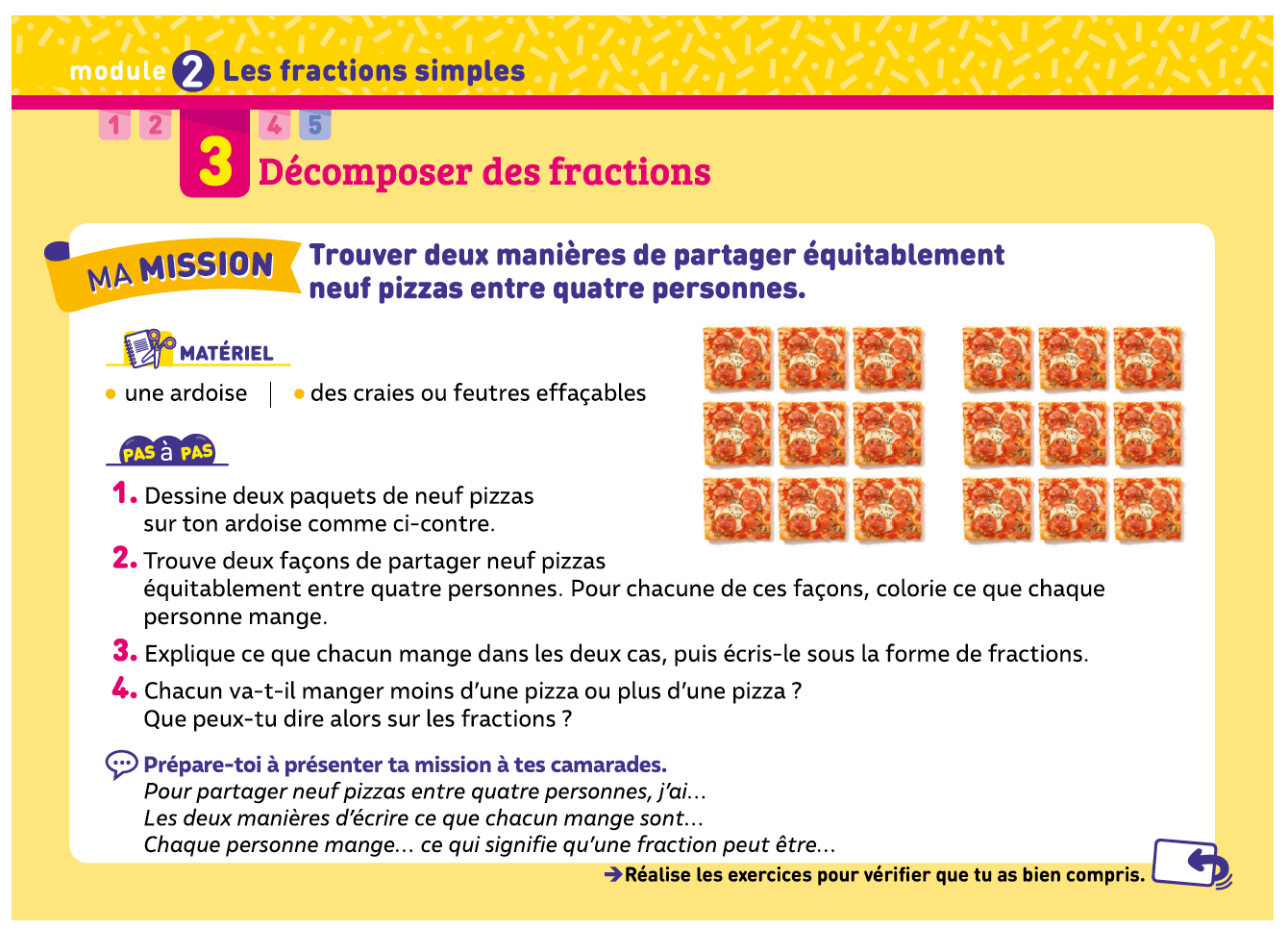 www.maitresseherisson.com
Fractions simples – Mission 3 – Mise en commun
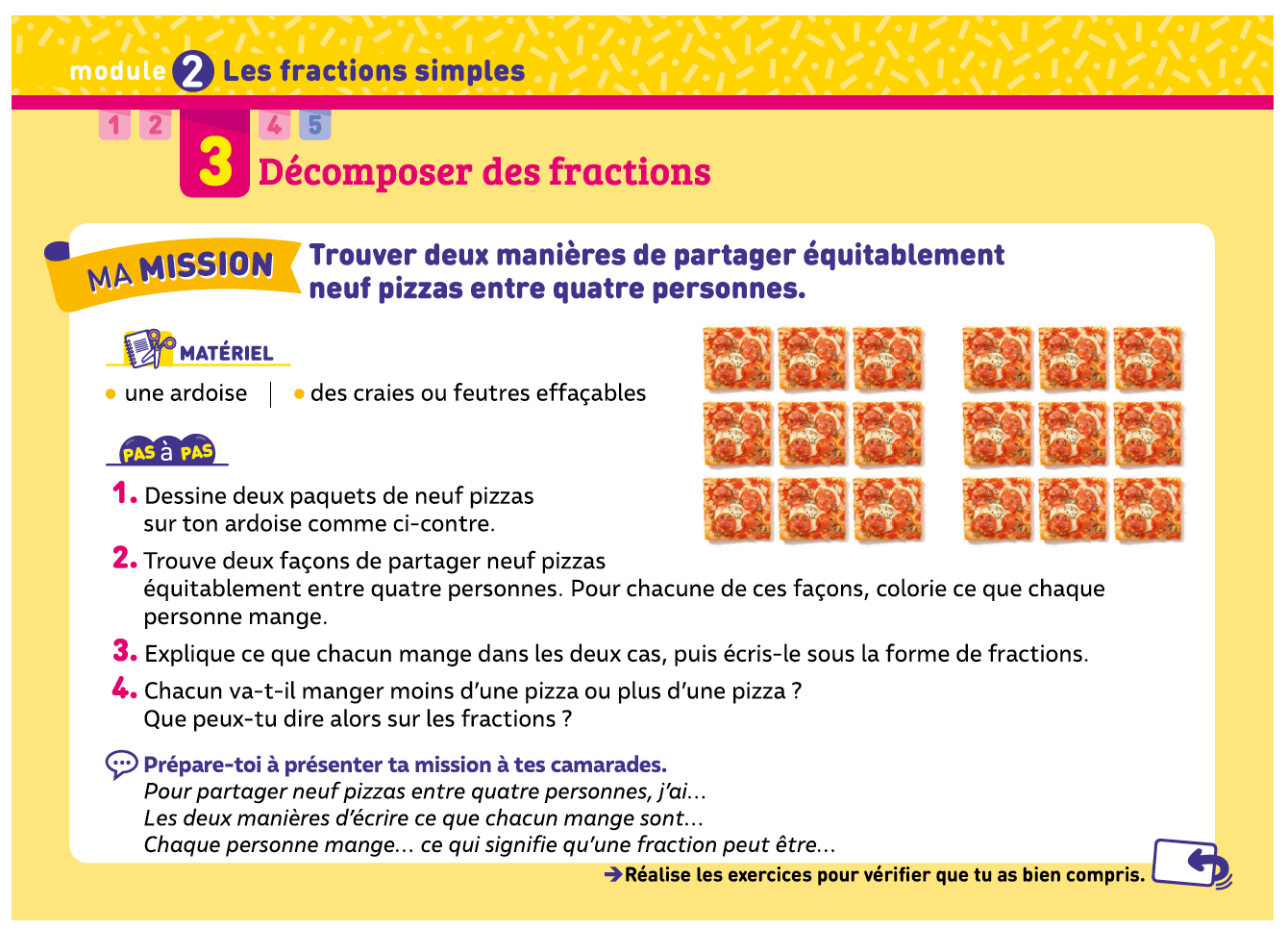 www.maitresseherisson.com
Fractions simples – Mission 3 – Mise en commun
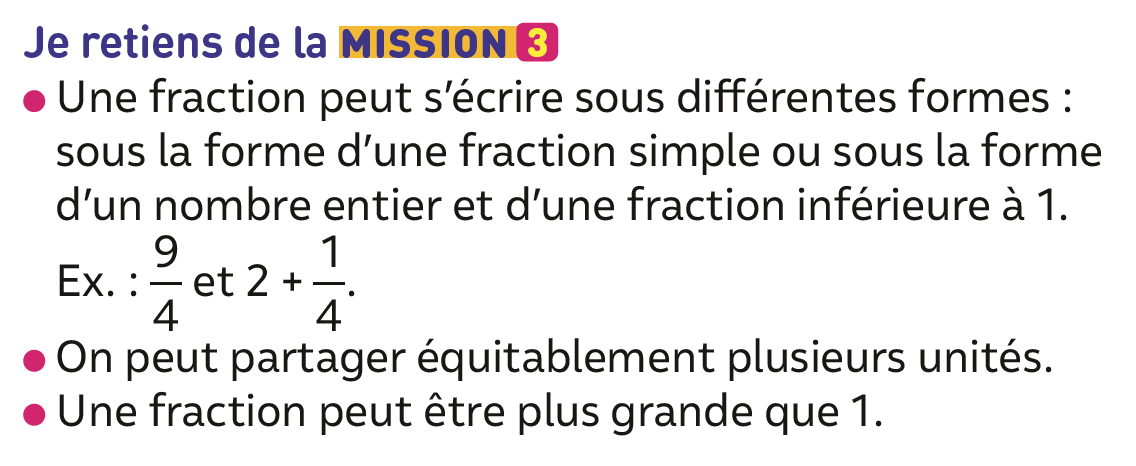 www.maitresseherisson.com
Fractions simples – Mission 3 – Entraînement
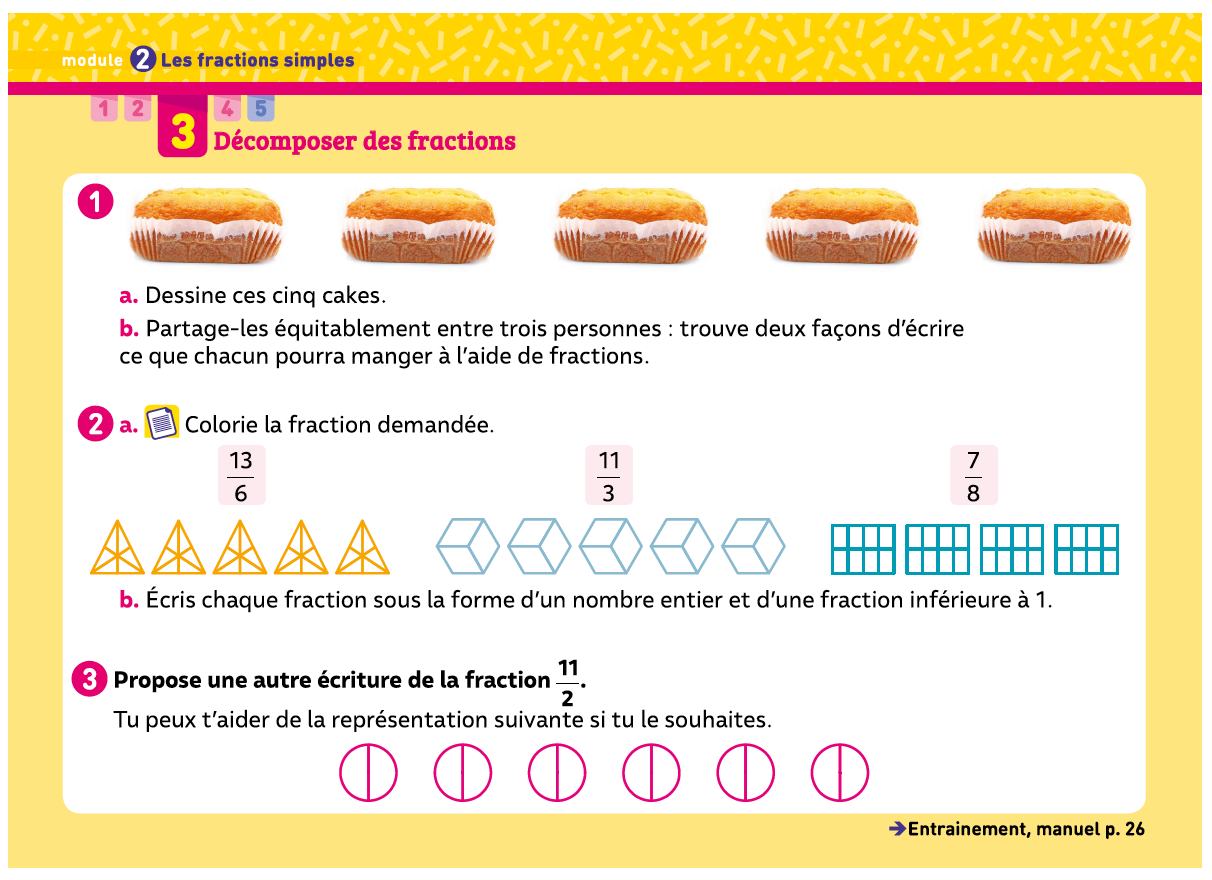 www.maitresseherisson.com
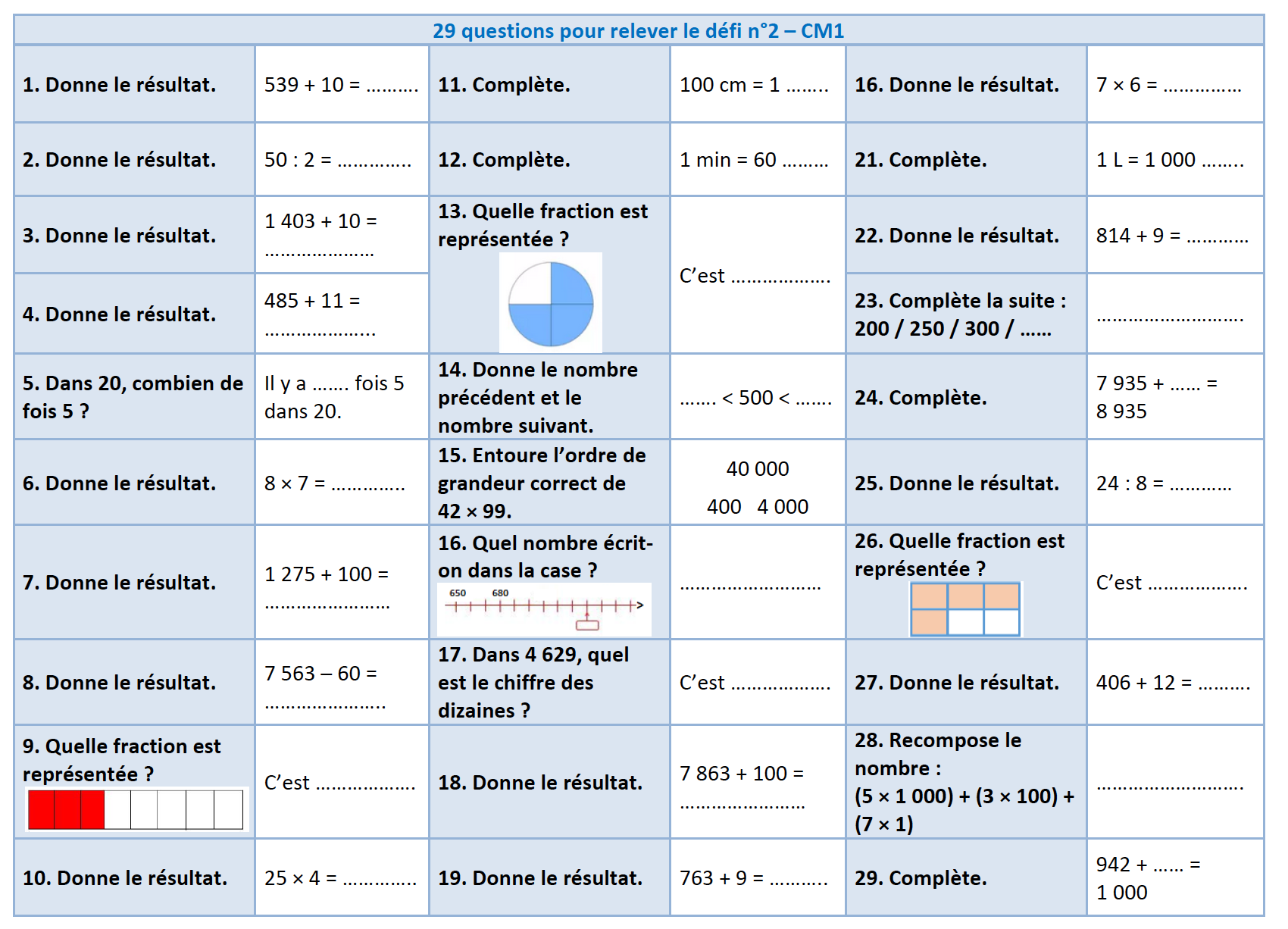 Calcul
Défi 29 questions n°2
Correction
www.maitresseherisson.com
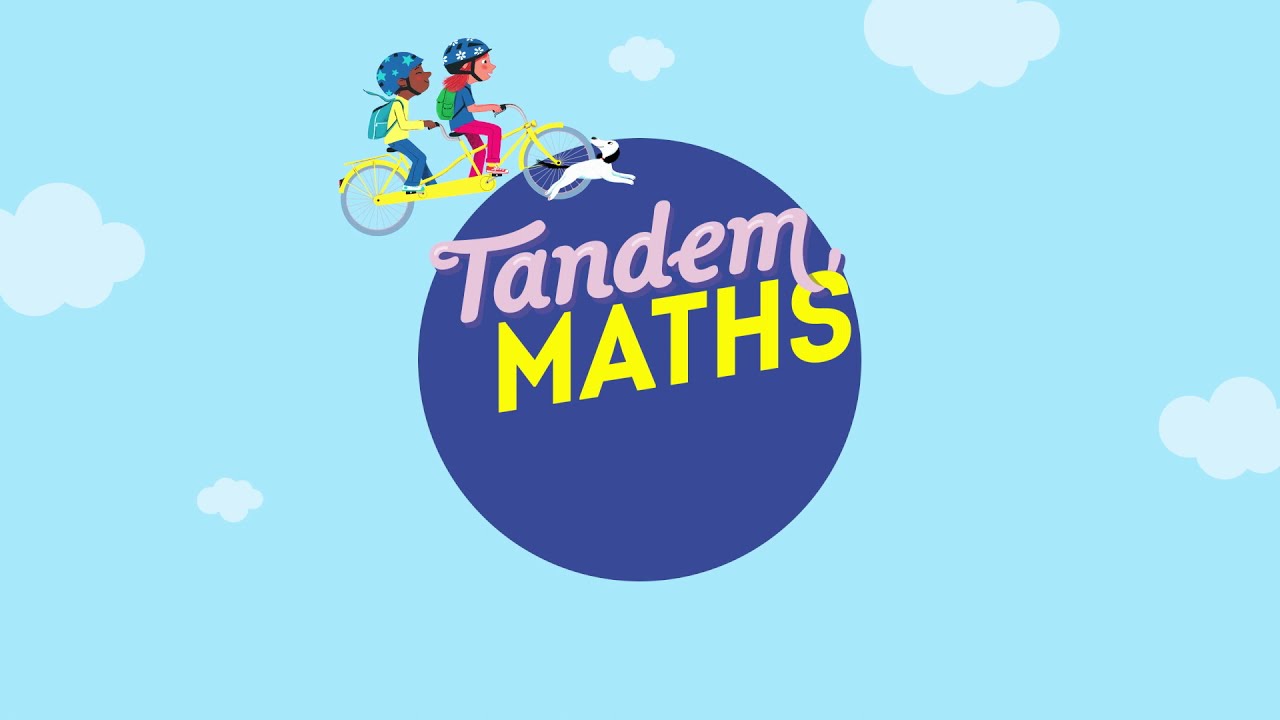 Période 1
Semaine 7
Mardi
www.maitresseherisson.com
Fractions simples –– Entraînement
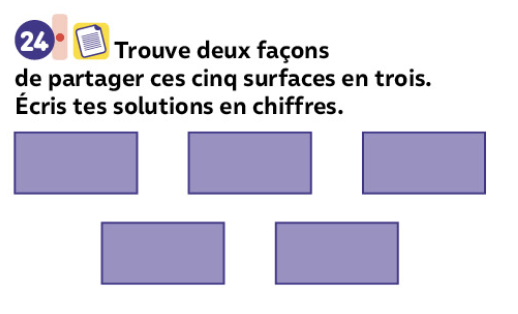 Ex. 24, 26 et 28 p.26/27                          -           BONUS Ex 29 p.27
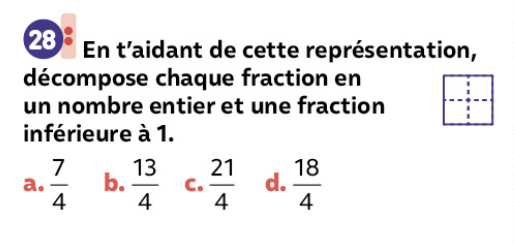 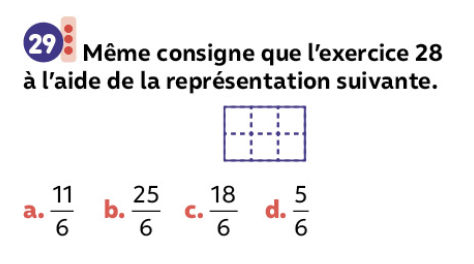 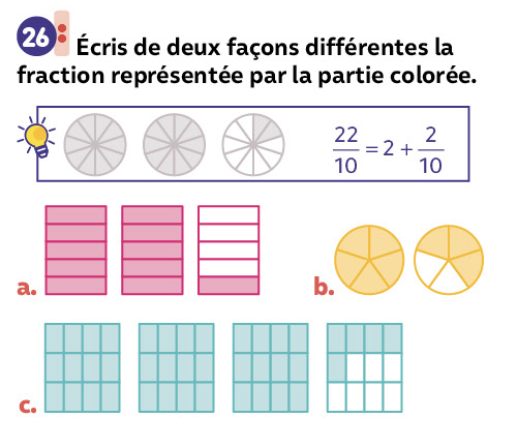 www.maitresseherisson.com
Géométrie – Révisions 2
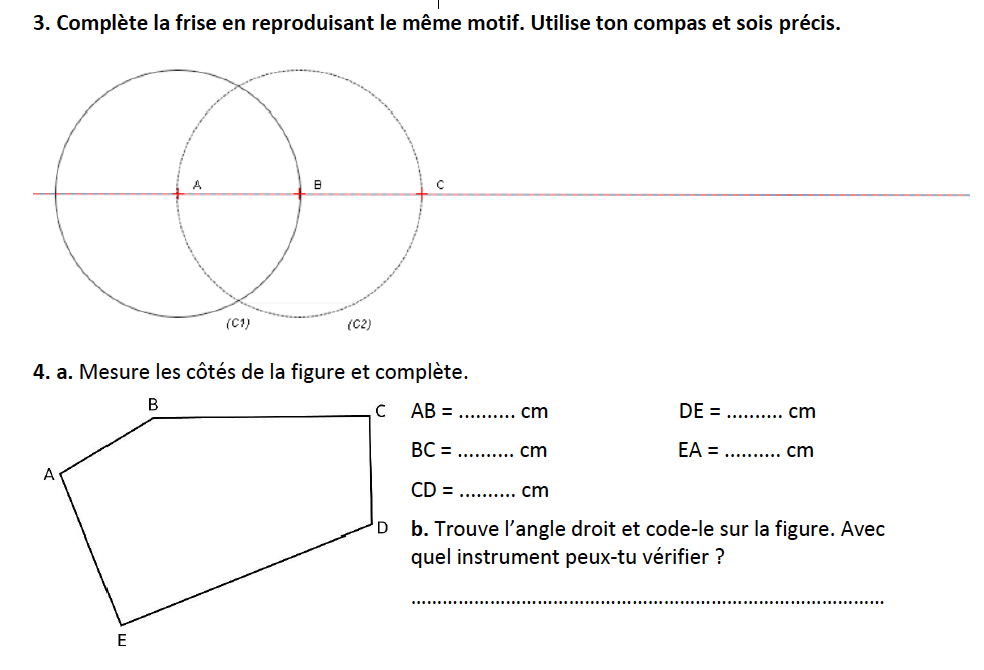 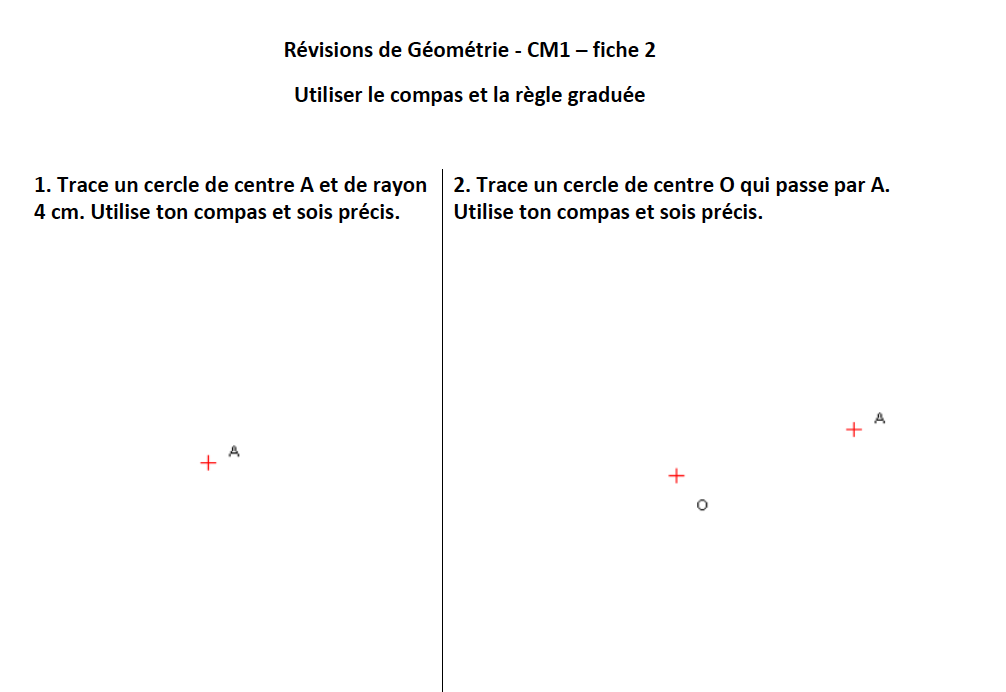 www.maitresseherisson.com